School Exchange 2017
Istituto De Sanctis – Roma

Istituto Amersfortse Berg – Amersfoort


4 Ottobre 2016
Visiting the Forum
The Dutch teachers
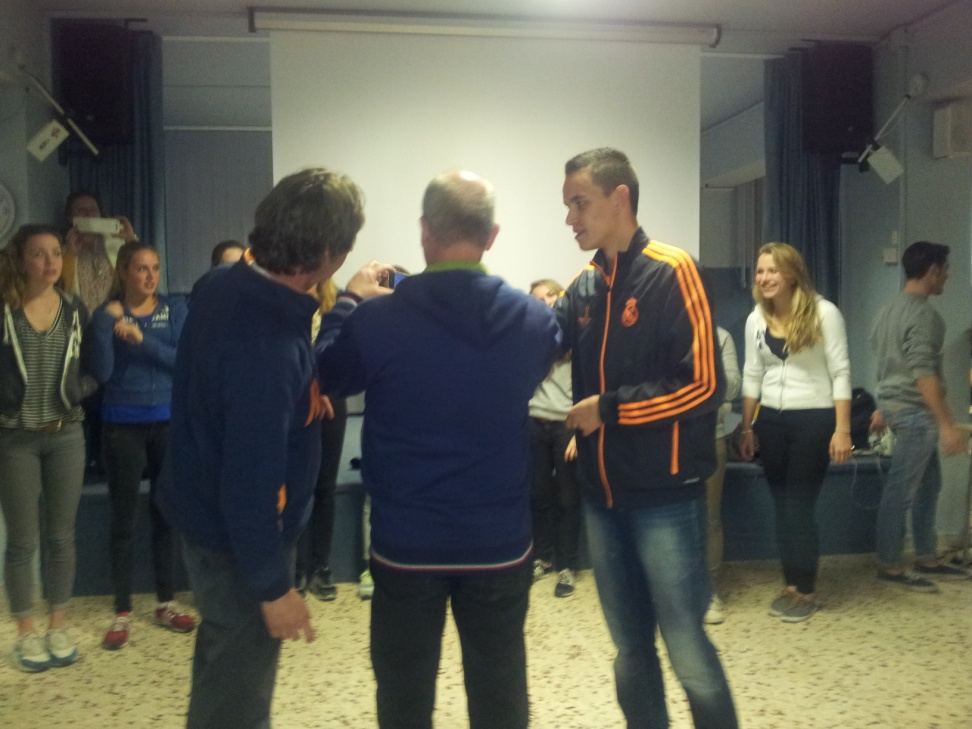 Phase 1: RomeFase 1: Roma: dal 06/03/2017 al 10/03/2017
Programma Settimana a Roma
Lunedi: Arrivo ed incontro con la famiglia
Martedì: Visita alla scuola (sede centrale) con attività didattiche- Galleria Borghese/Villa Borghese
Mercoledì:Foro Romano e Colosseo - Pranzo a Largo Argentina 
Giovedì:Musei Vaticani
   Pizza Workshop (TBD) (solo per studenti olandesi)
Venerdì: partenza
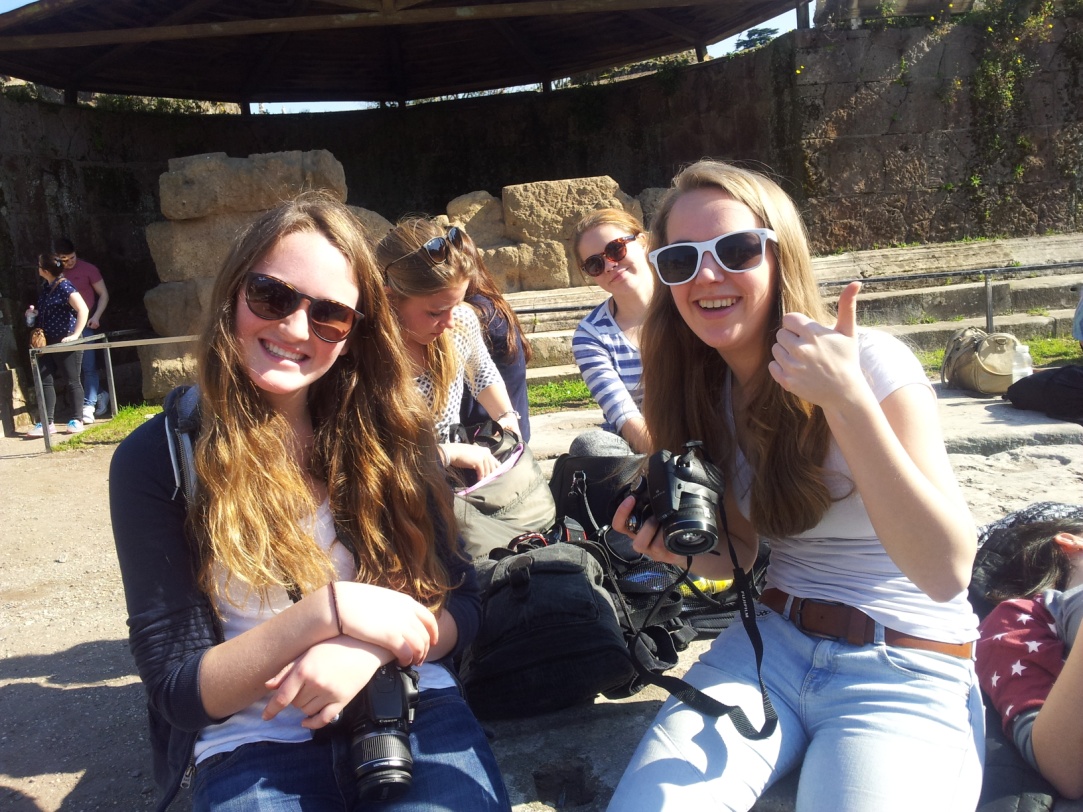 La visita ai Fori e al Colosseo
Fase 2: Amersfoort                                              date    dal 27/03 al 31/03 2017
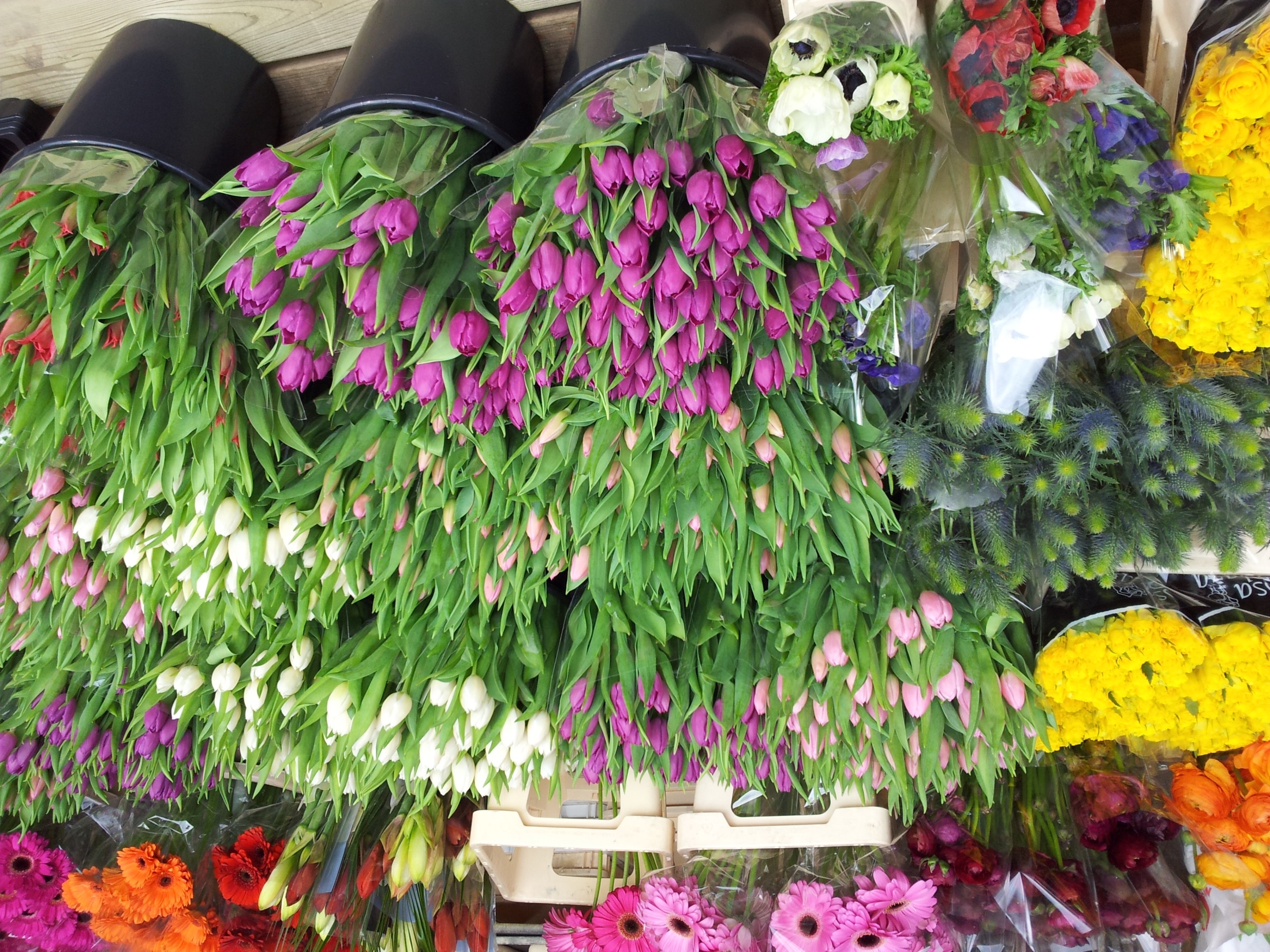 Mondrian’s House - Amersfoort
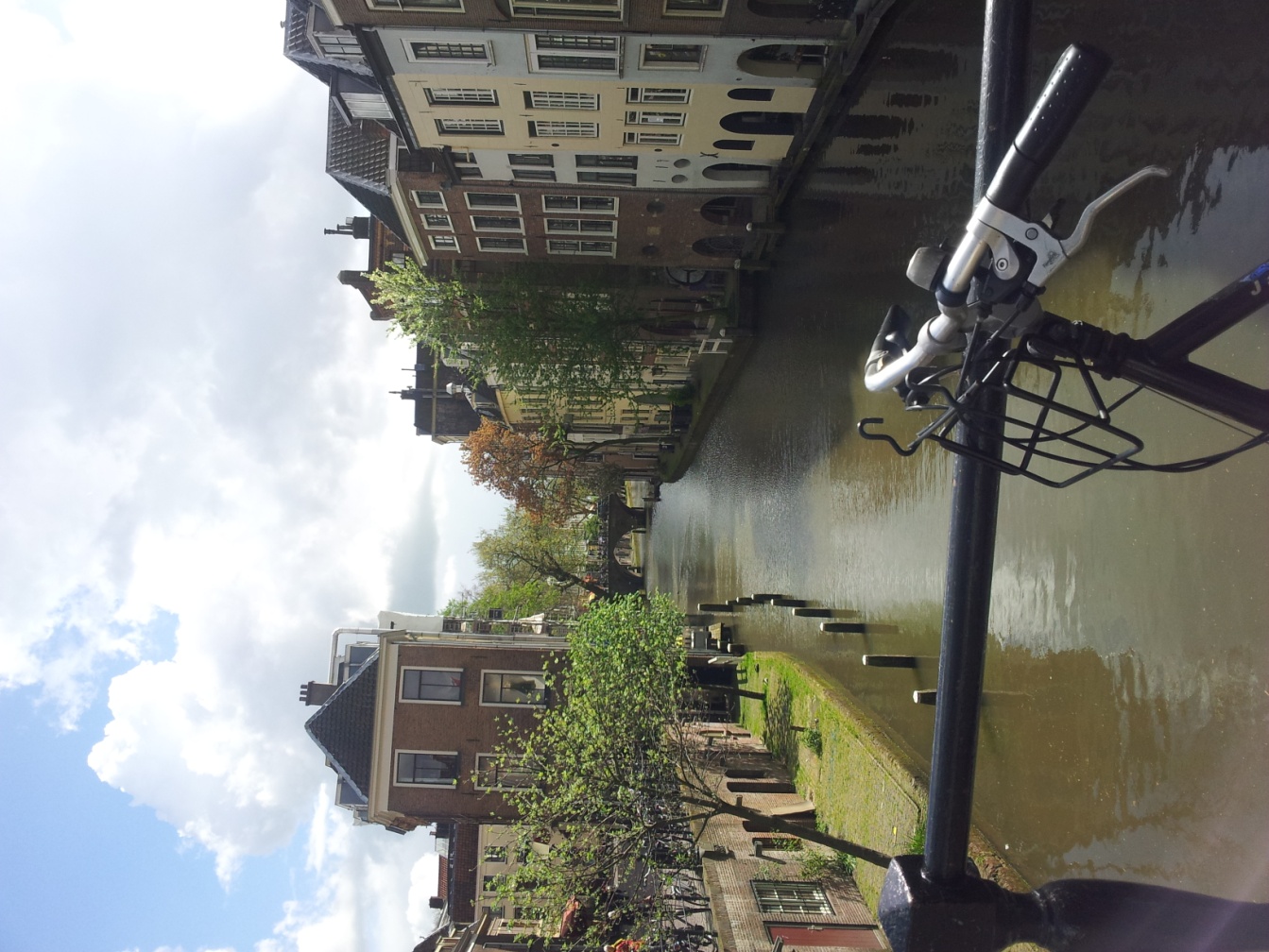 Programma Settimana ad Amersfoort
Lunedì: Arrivo ed incontro con la famiglia

Martedì: incontro con la bicicletta - Visita alla scuola (con attività didattiche) e Utrecht

Mercoledì: Amsterdam 

Giovedì: Rotterdam o
Kroller- Muller Museum
Venerdì: partenza
Istituto Amersfortse Berg – Amersfoort A.S. 2013-14
A.S. 2013-14
Day one: visiting their school
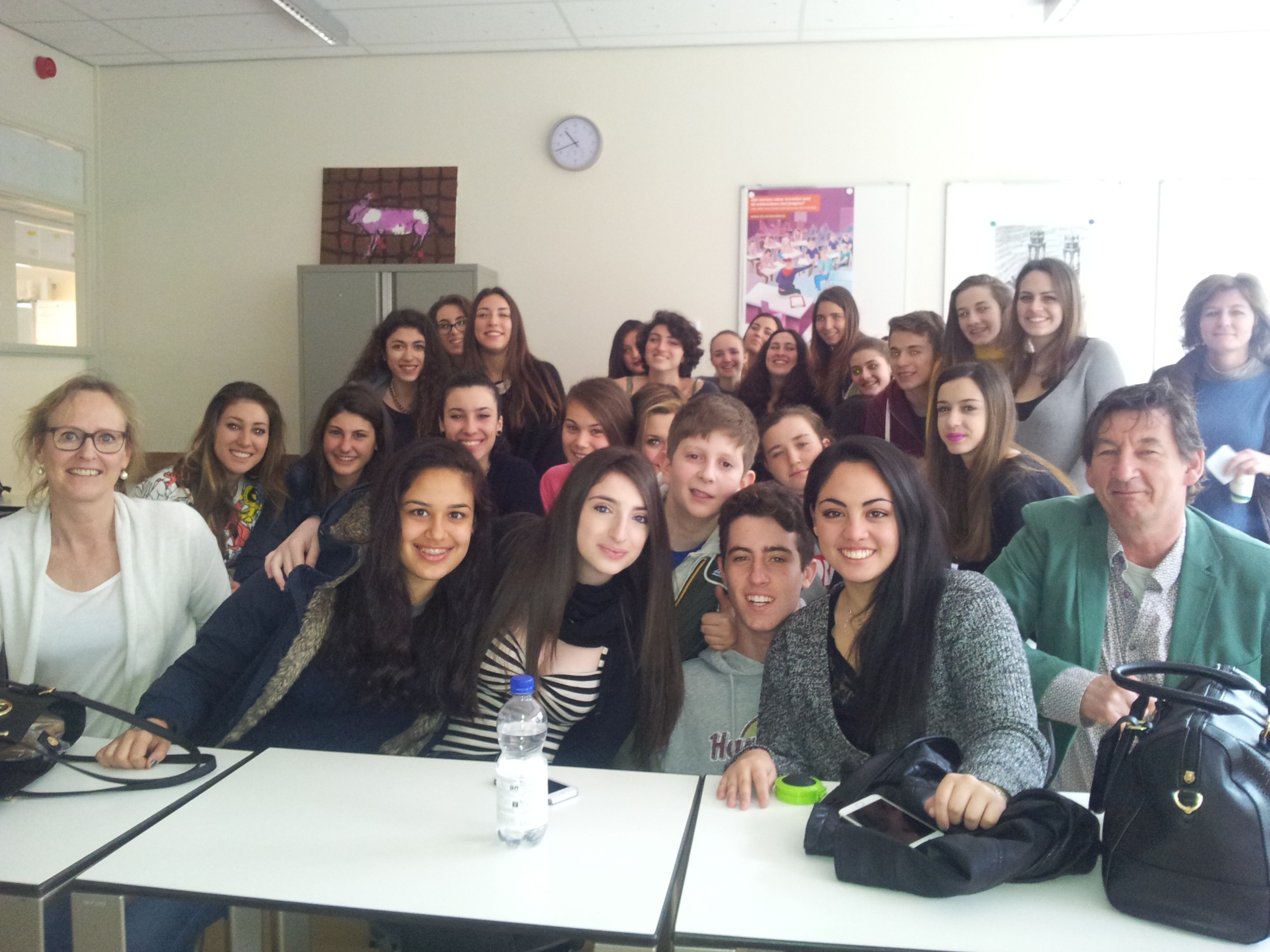 Vista dall’alto
Le campane del duomo
Utrecht and the visit to the dome
Day 2: the Rijksmuseum in Amsterdam
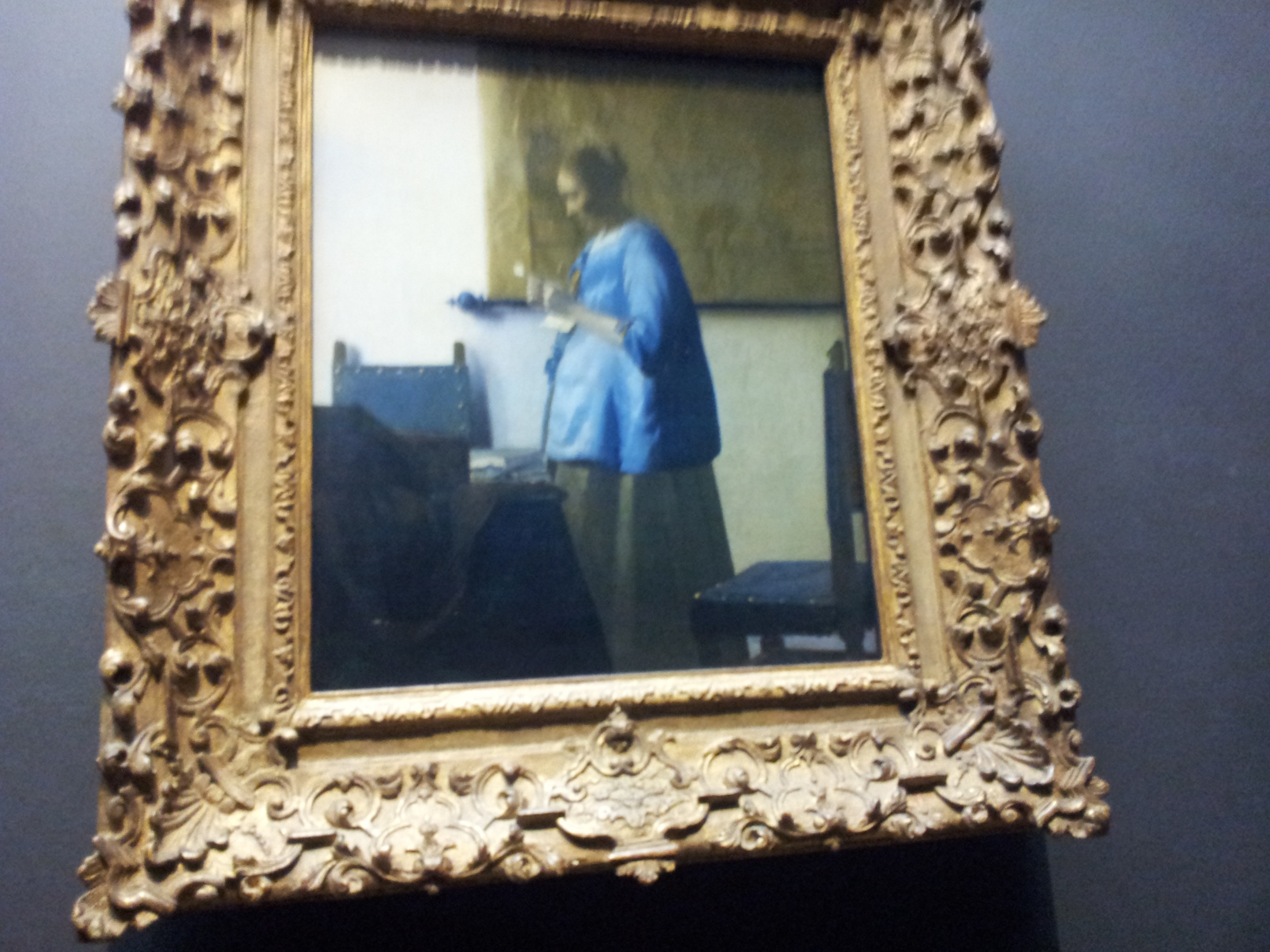 Veermer at the museum
Canal tour
Amsterdam
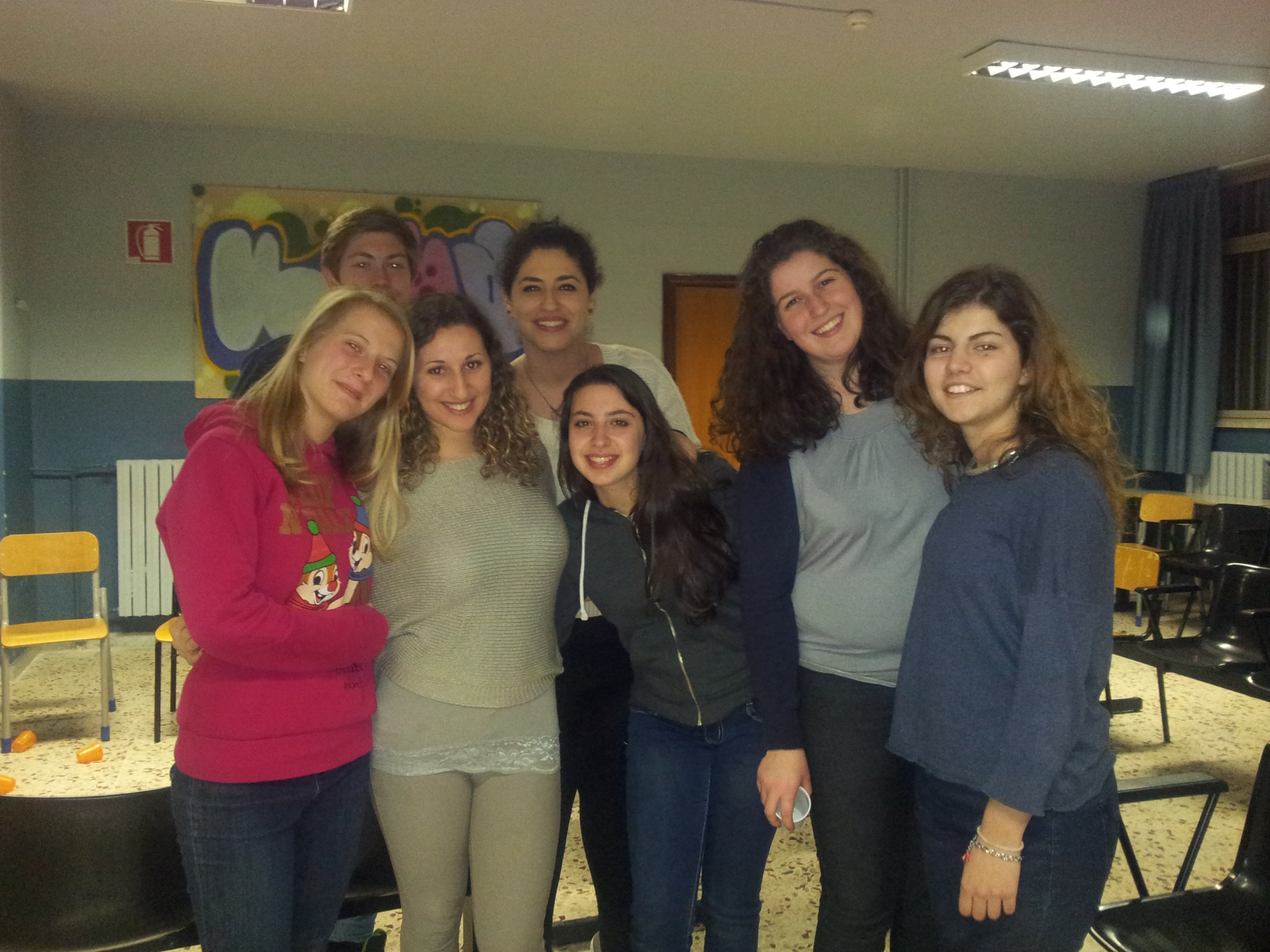 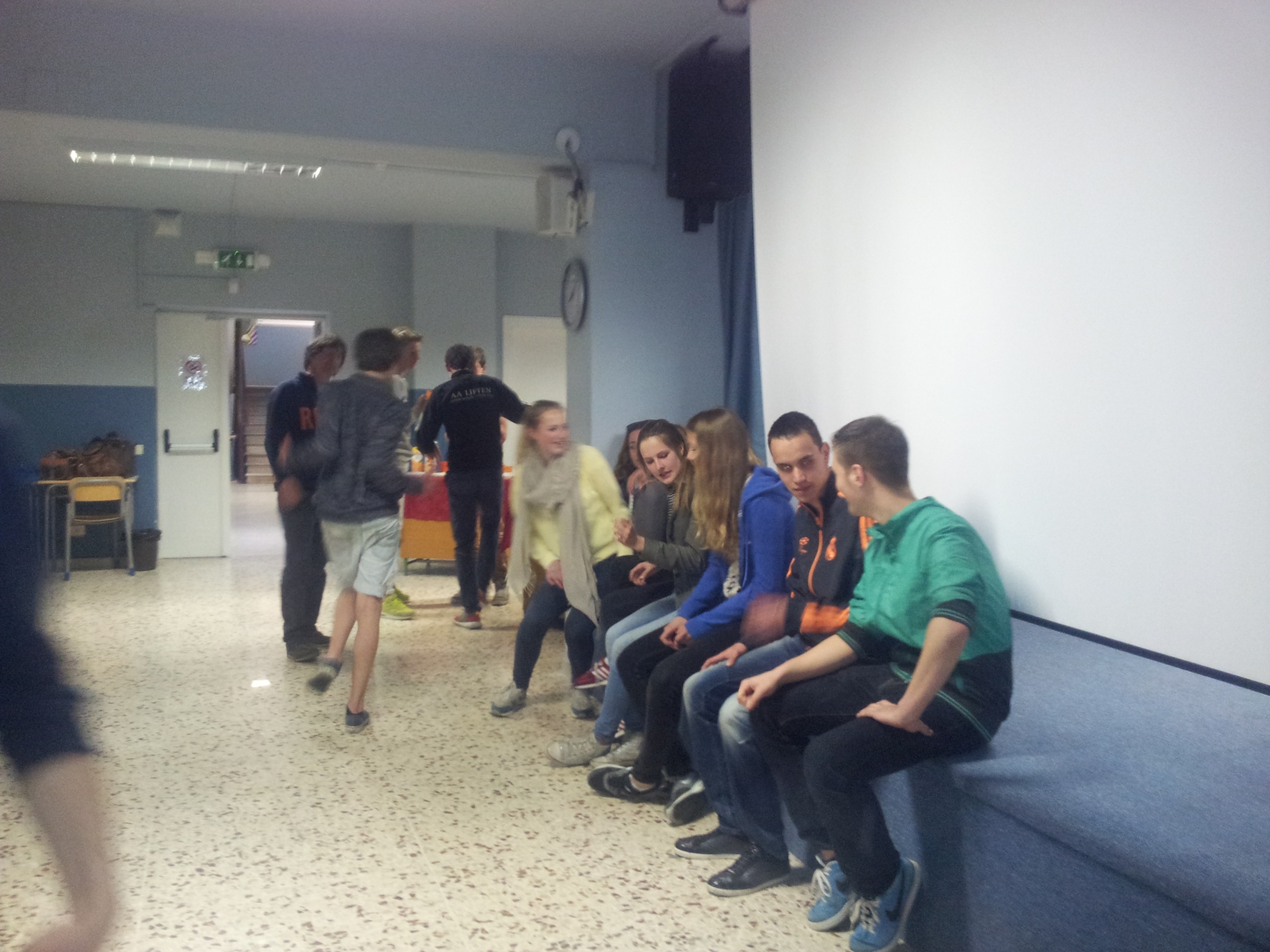 The Kröller-Müller Museum -http://krollermuller.nl/visit